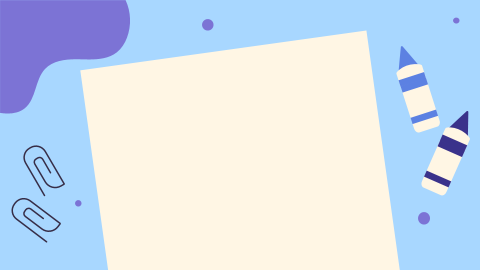 Escuela Normal de Educación Preescolar del Estado de Coahuila2020 – 2021





Docente: Dolores Patricia Segovia Gómez. 
Asignatura: Trabajo docente y proyectos de mejora escolar.
MATERIALES SEGUNDA SEMANA
Alumna: Karen Guadalupe Morales Verastegui #12.
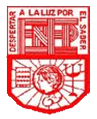 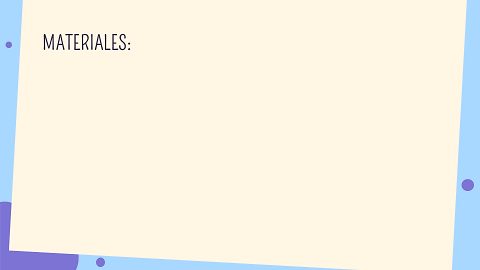 Video “Cuando tengo miedo” https://www.youtube.com/watch?v=DymMmp9VFhs 

Hoja de máquina o cuaderno.

Vinagre
Jabón liquido
Recipiente 
Bicarbonato
Imagen de apoyo con los materiales.

Imagen de apoyo “¿Qué comida prefiere mi familia?

Video 
https://www.youtube.com/watch?v=jJGTt1nXOMI
Ejemplos de portadores

Imagen de apoyo “La dulcería”
 
Video https://www.youtube.com/watch?v=fJO6hGafem8&t=163s
Hoja de ejemplos de palabras